Победители и призеры республиканского конкурса «Наблюдение за природой - 2024» среди МЛАДШЕЙ ГРУППЫ УЧАЩИХСЯ
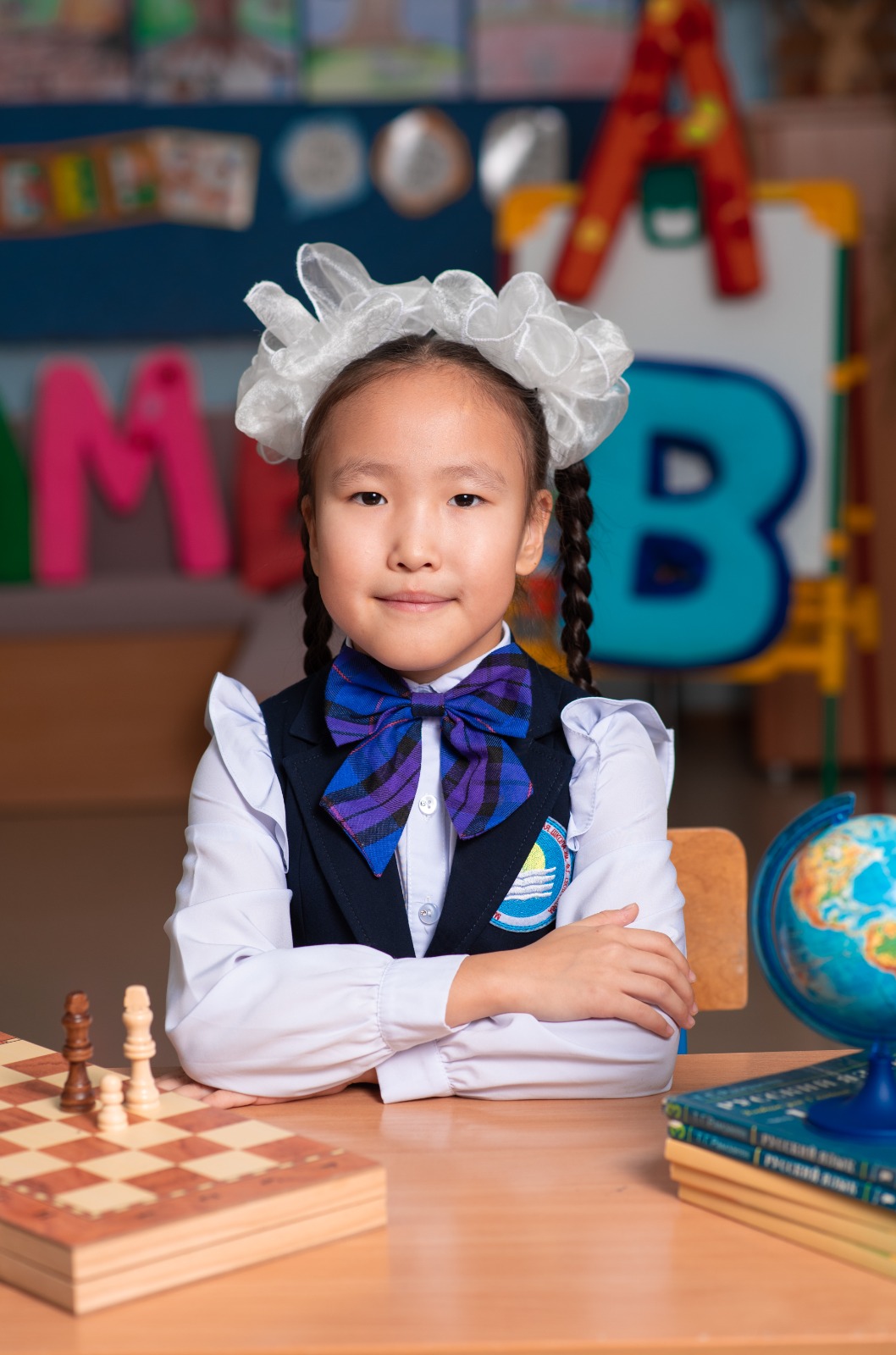 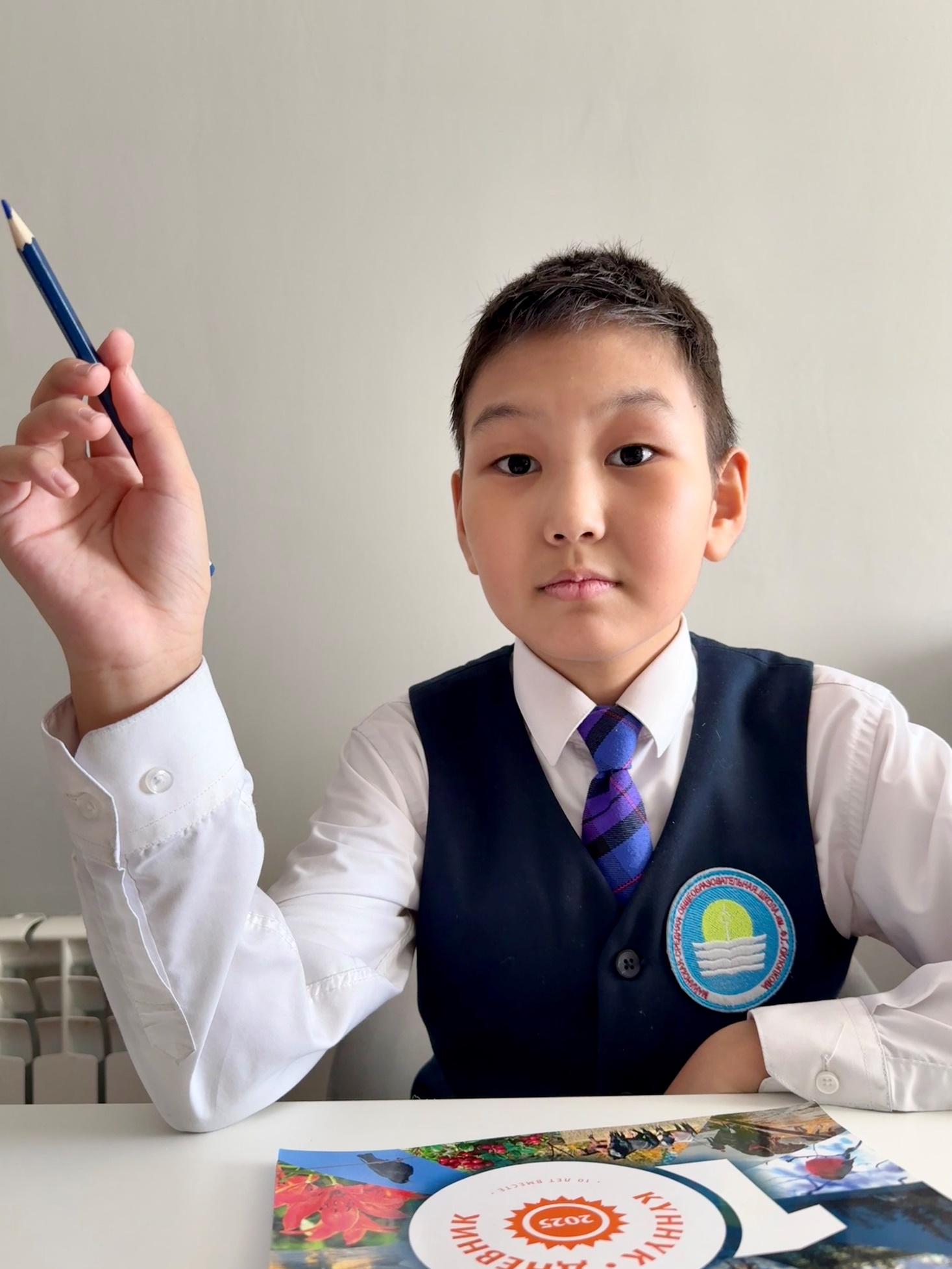 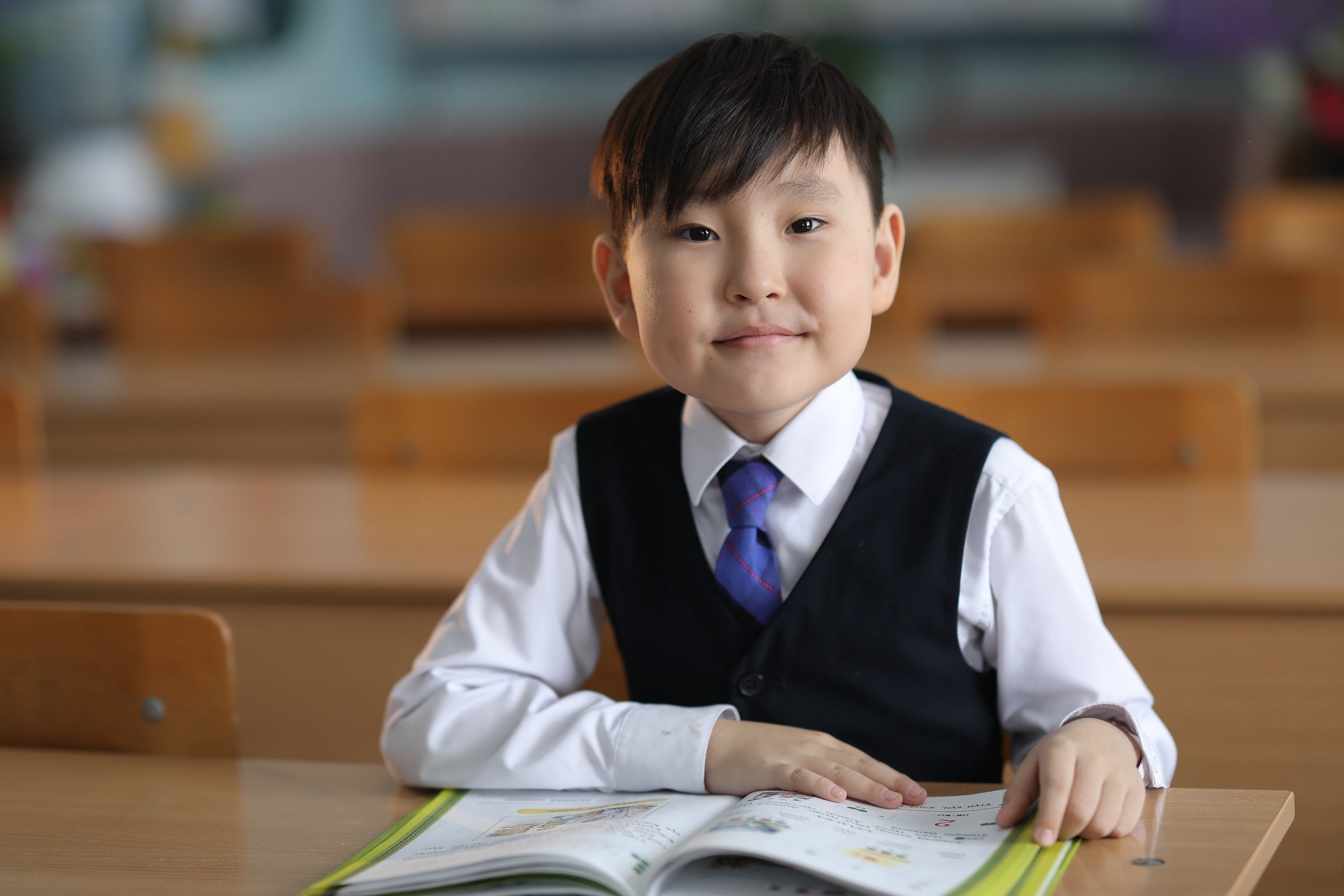 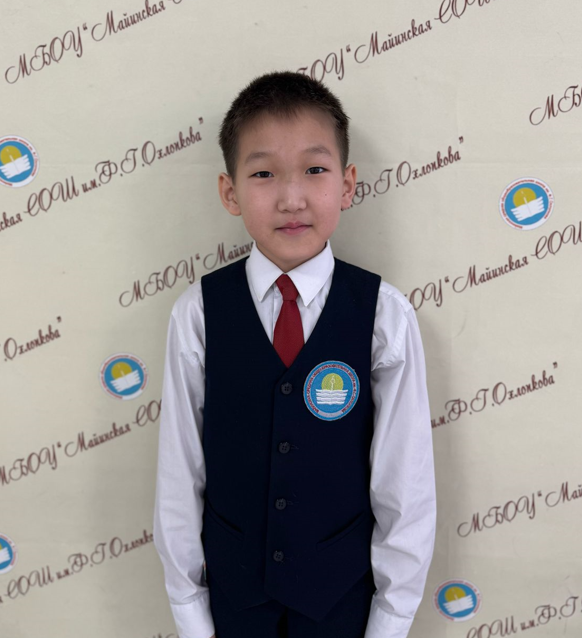 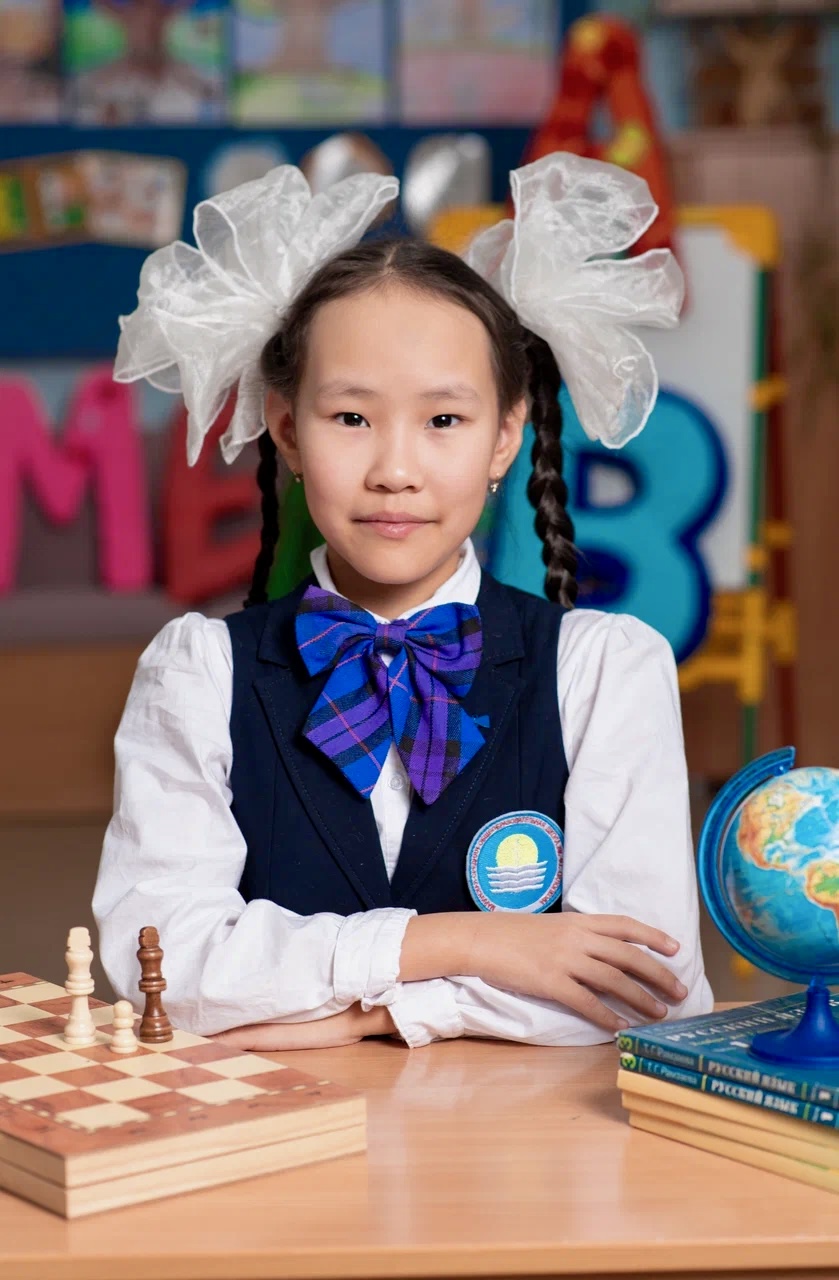 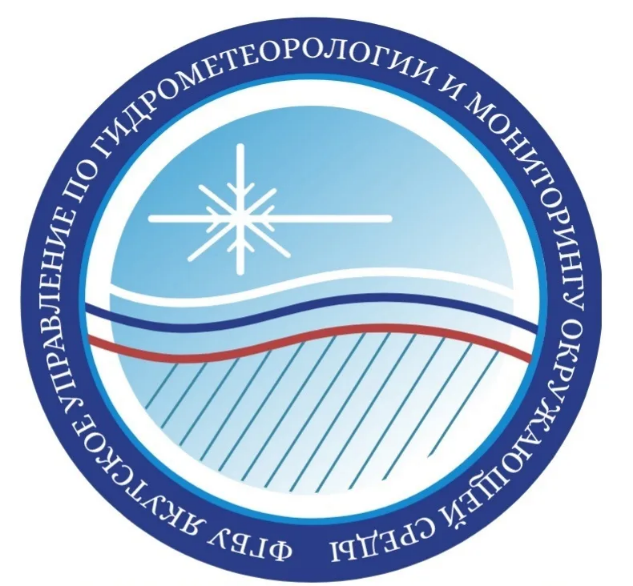 ФГБУ «Якутское управление по гидрометеорологии и мониторингу окружающей среды»
Специальный приз победителю в номинации «Домашняя метеостанция»
Бурнашовой Анжелике,
ученице 3 б класса 
МБОУ «Майинская СОШ им.Ф.Г. Охлопкова»
МР «Мегино-Кангаласский улус (район)»
руководитель Е.Н. Чичахова
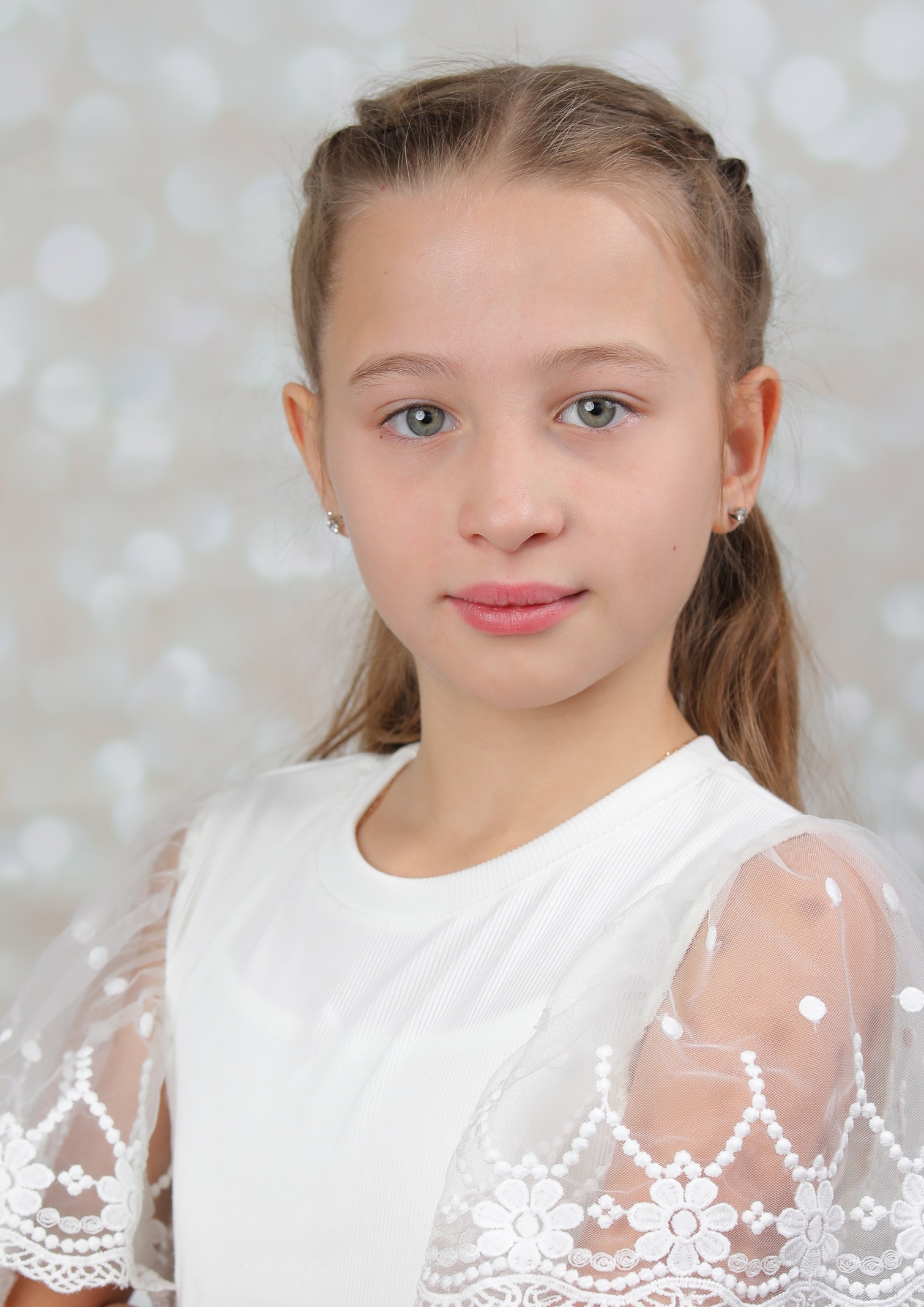 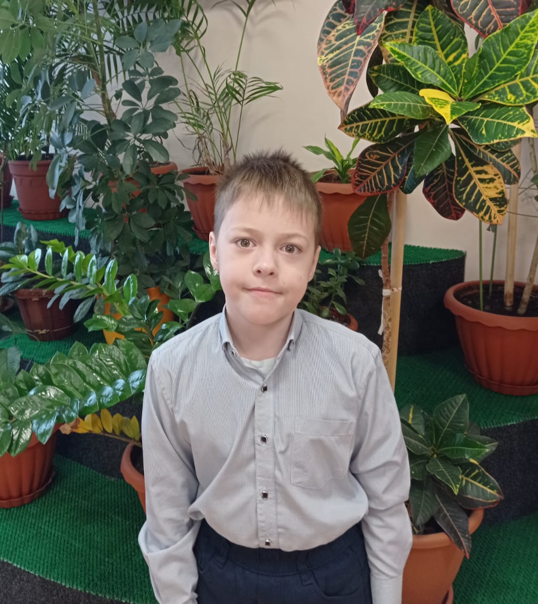 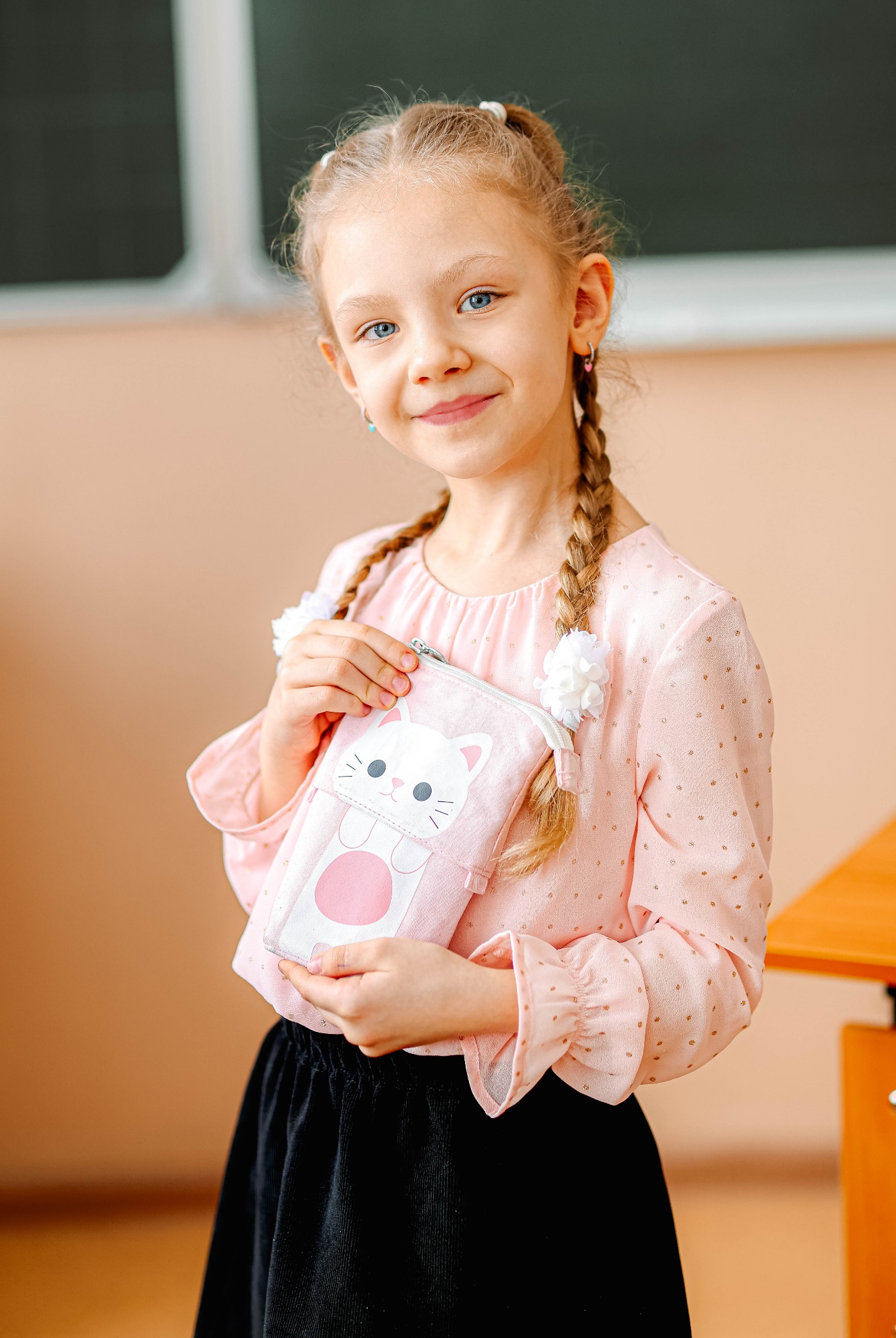 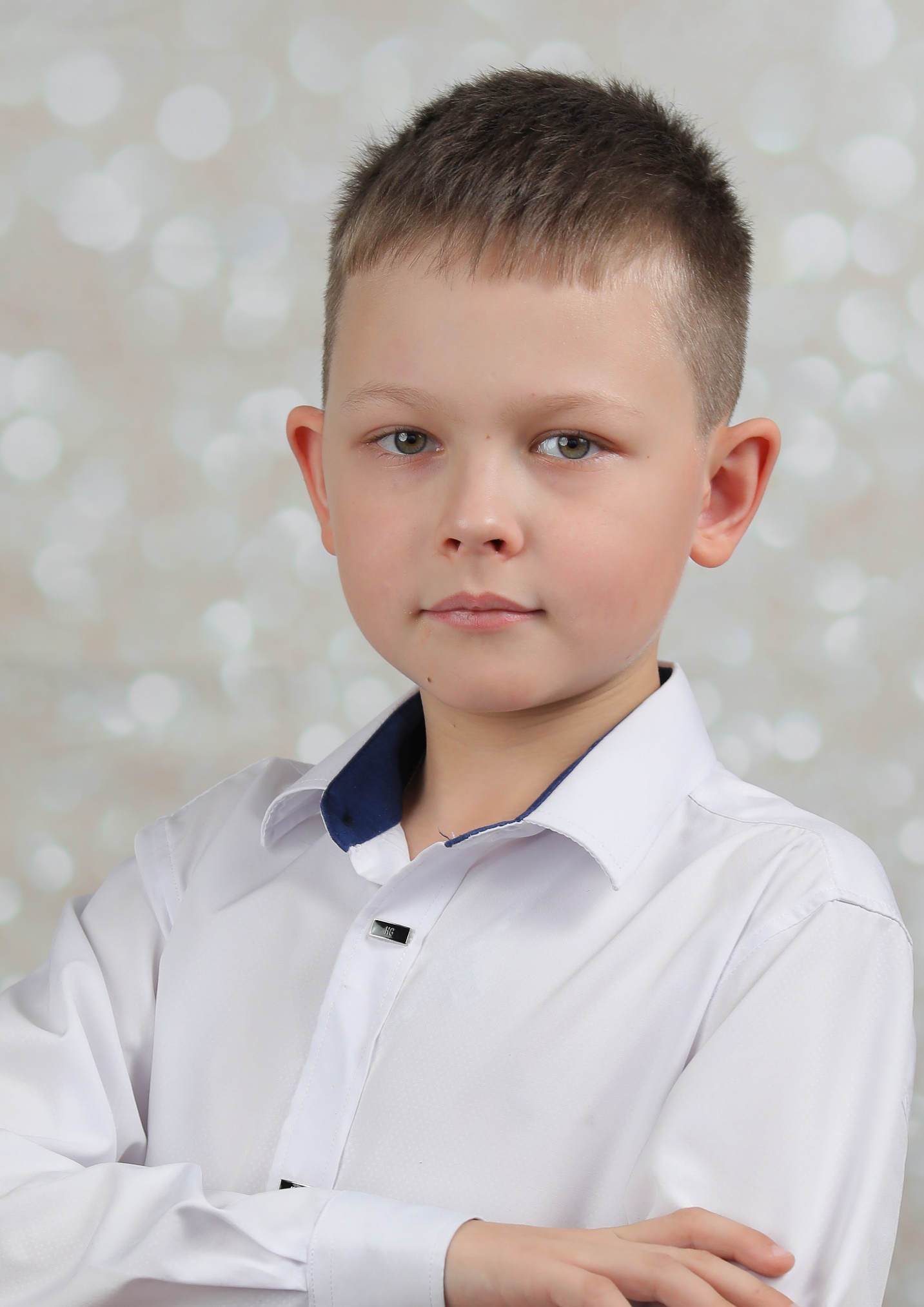 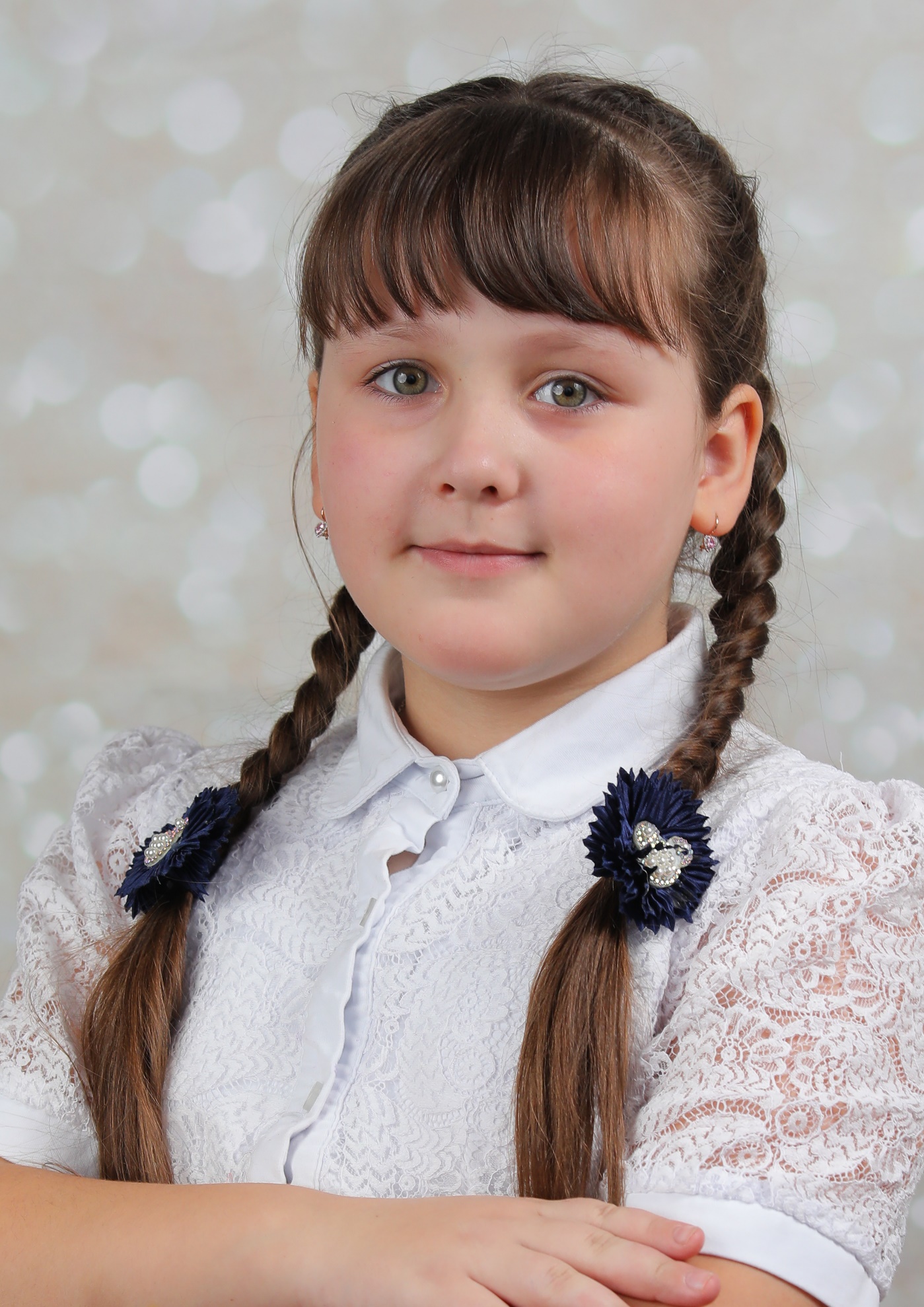 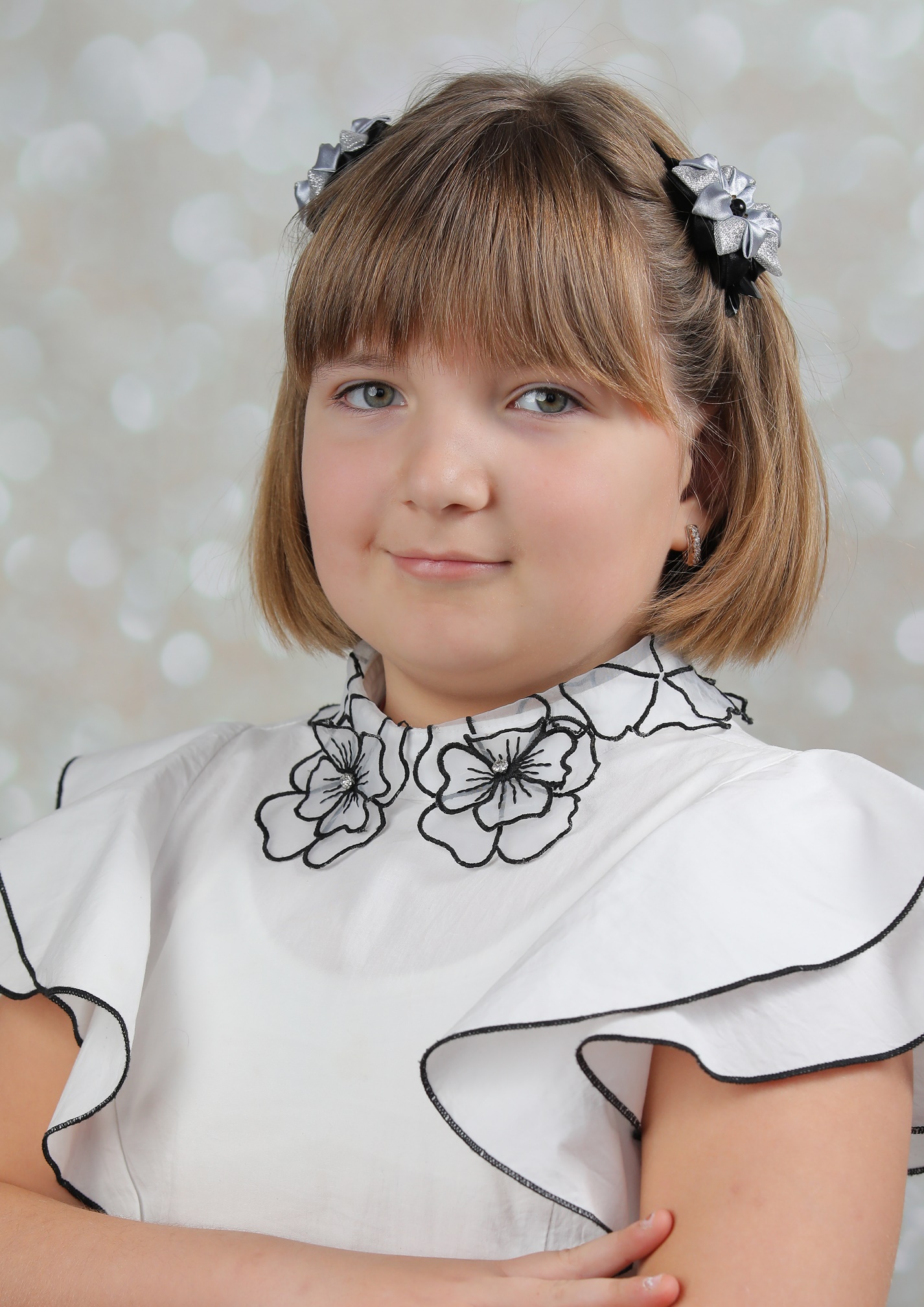 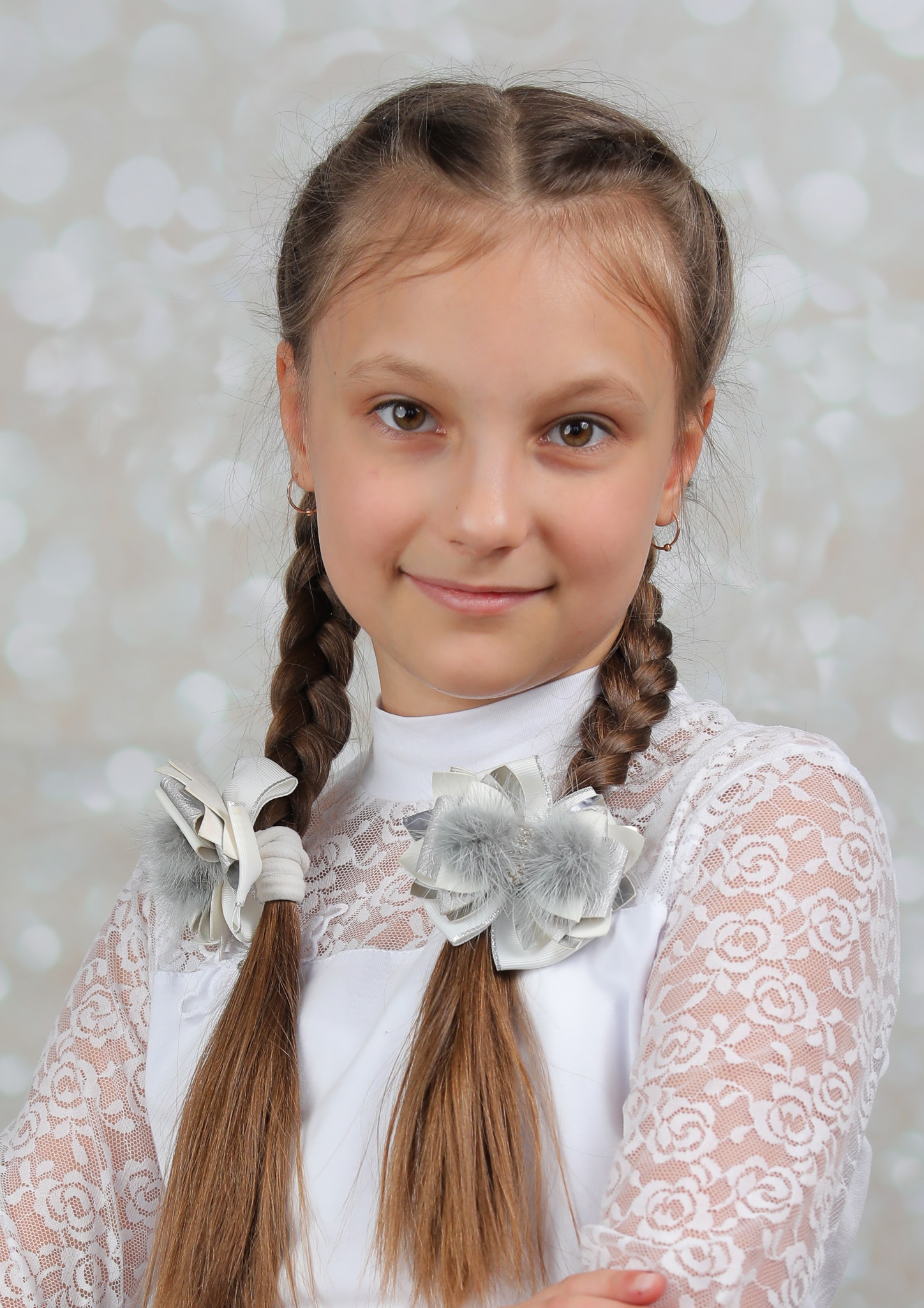 Учредители призов победителям и призерам республиканского конкурса «Наблюдение за природой-2024» среди младшей группы учащихся:

Колесов Виктор Джамаханович, генеральный директор АО РИИХ «Сахамедиа»;

Бястинов Игорь Гаврильевич, председатель Экологического совета Министерства экологии, природопользования и лесного хозяйства Республики Саха (Якутия).

Попов Анатолий Семенович, заместитель руководителя Департамента охотничьего хозяйства и особо охраняемых природных территорий Министерства экологии, природопользования и лесного хозяйства Республики Саха (Якутия).